IOTA Instrumentation
Nikita Kuklev
IOTA/FAST 2019 Collaboration Meeting
10 June 2019
Motivation
Showcase of existing and potential instrumentation

We have a lot of things

But...if we don’t have it, you can BYOD (bring your own devices)

Most systems are modular and easy to work with - add-ons just slot in
2
6/10/2019
N. Kuklev | IOTA/FAST CM – IOTA Instrumentation
Outline
IOTA ring – geometry and design

Control and readout

Devices
BPMs
Sync-Light – cameras + PMTs
WCM/DCCT/other
BYOD
3
6/10/2019
N. Kuklev | IOTA/FAST CM – IOTA Instrumentation
IOTA design
WCM
SL
BPM
DCCT
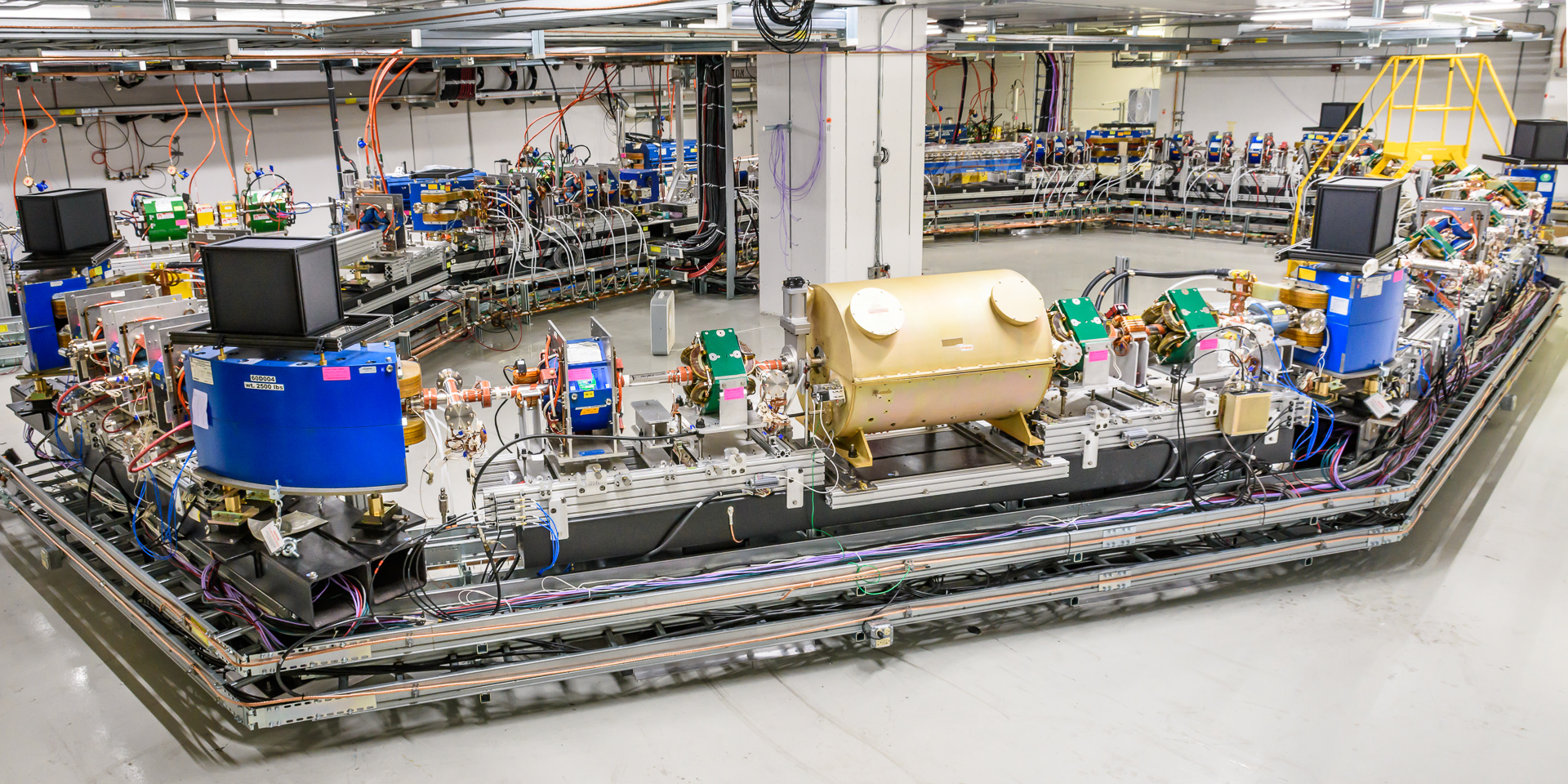 4
6/10/2019
N. Kuklev | IOTA/FAST CM – IOTA Instrumentation
IOTA design
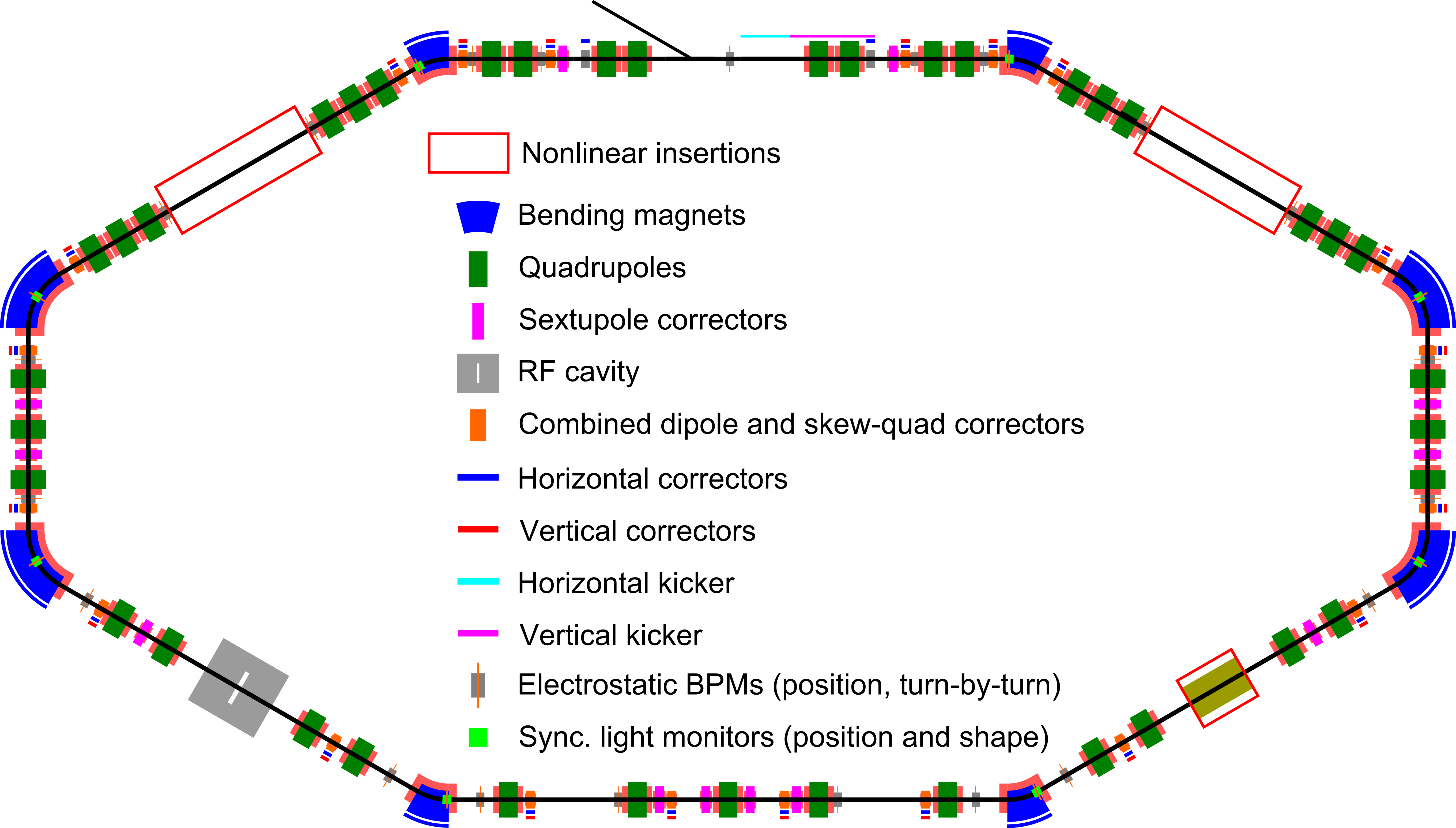 8 bending magnets – 4x30 + 4x60

Vacuum chambers with extra windows

Various drift regions (some have gate valves, easy in/out)

Individually powered magnets (all except main bend)

Variety of extra connections

No need for rad-hard components
5
6/10/2019
N. Kuklev | IOTA/FAST CM – IOTA Instrumentation
IOTA design
Mechanical design is centrally managed (TeamCenter/NX)
Can provide models for all necessary parts
Oftentimes spares available for testing (even main bends)
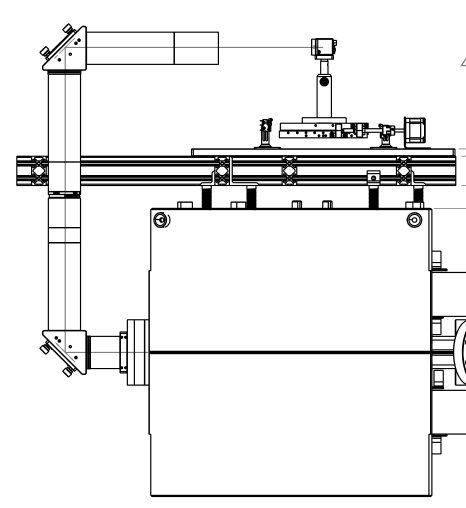 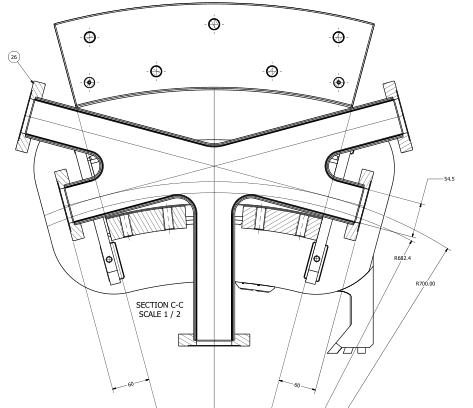 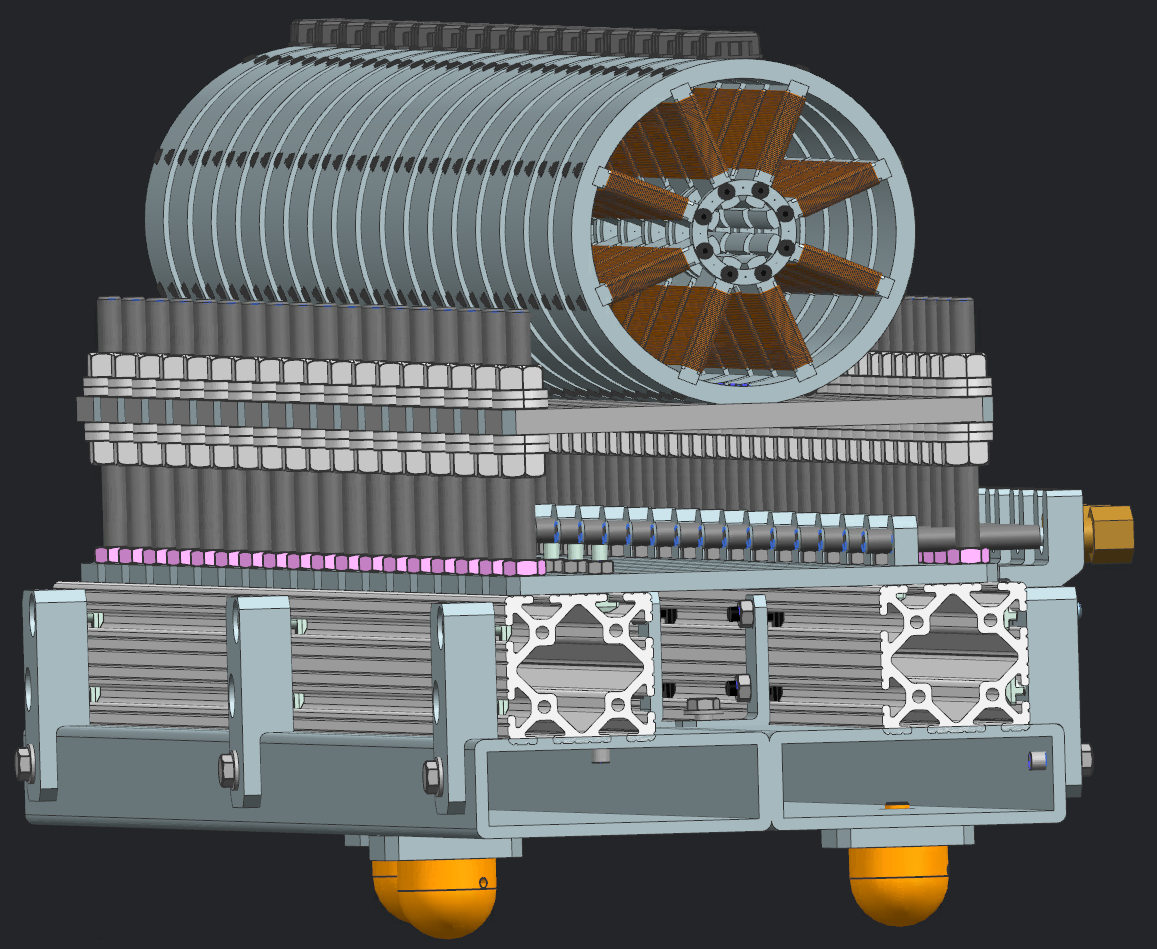 6
6/10/2019
N. Kuklev | IOTA/FAST CM – IOTA Instrumentation
IOTA design
Lattice files in standard MAD-X format (+other)
Central, authoritative repository
Consistent design base + history
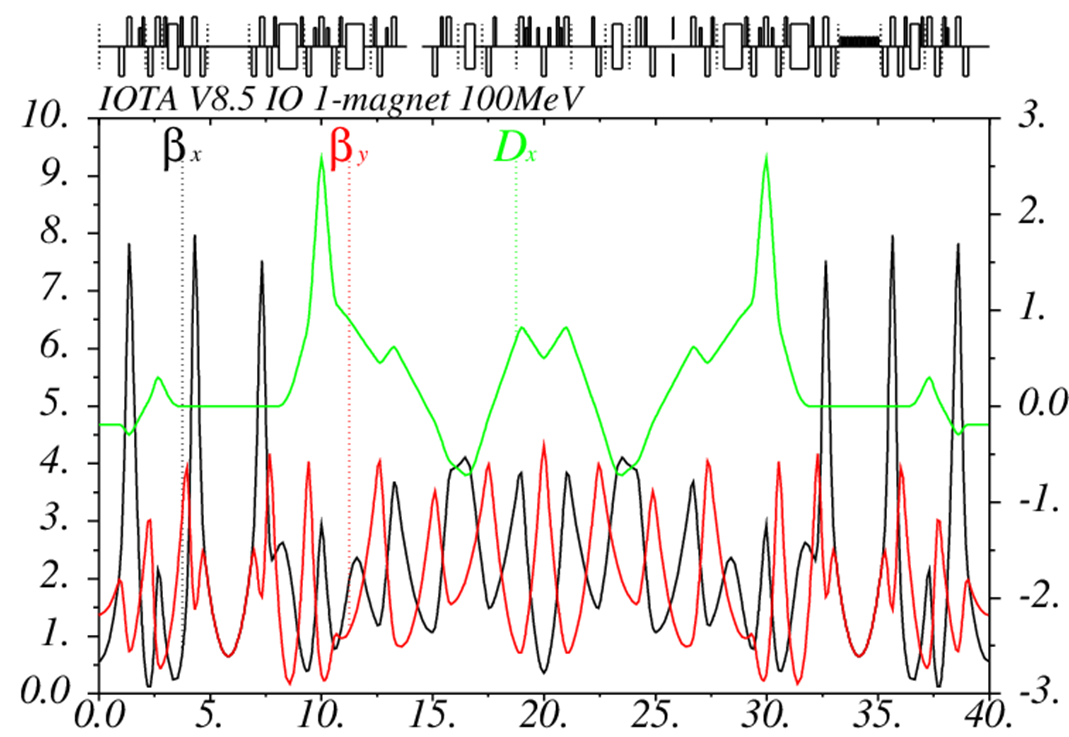 7
6/10/2019
N. Kuklev | IOTA/FAST CM – IOTA Instrumentation
Outline
IOTA ring – geometry and design

Control and readout

Devices
BPMs
Sync-Light – cameras + PMTs
WCM/DCCT/other
8
6/10/2019
N. Kuklev | IOTA/FAST CM – IOTA Instrumentation
Readout + control
Main control network – ACNET…bit old school










Has a library of devices/drivers (optical flippers, digitizers, etc.)
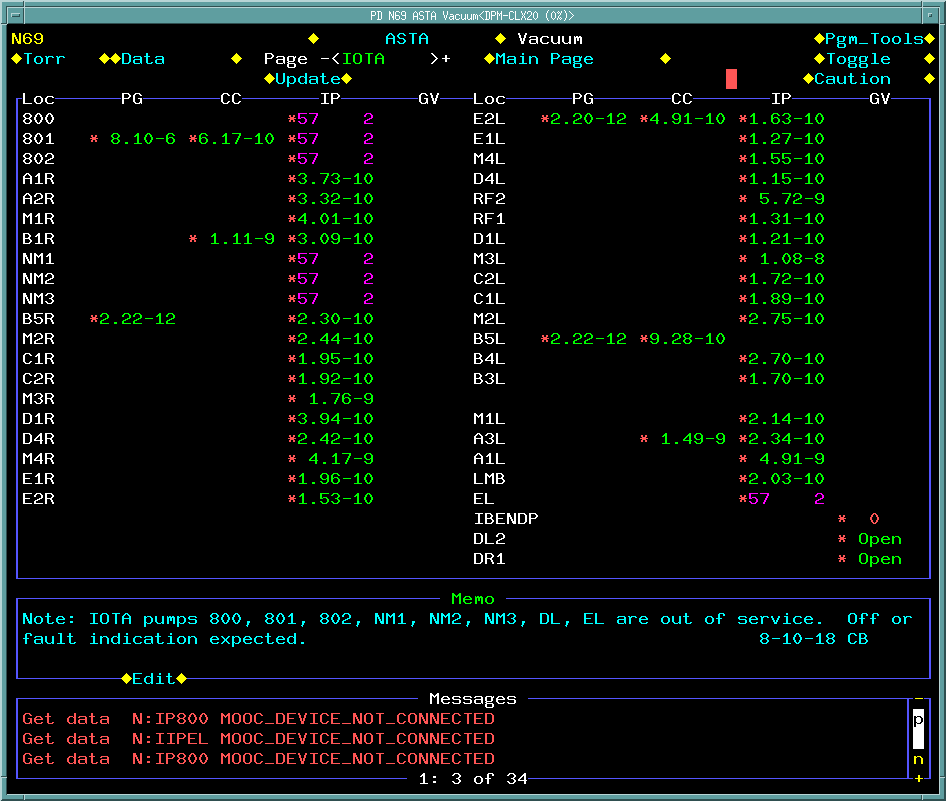 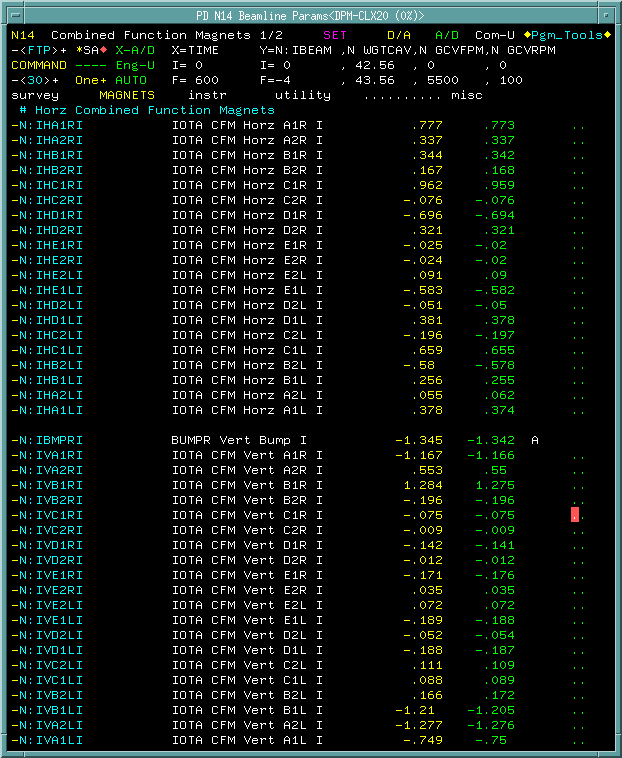 9
6/10/2019
N. Kuklev | IOTA/FAST CM – IOTA Instrumentation
Readout + control
Do not fear – there are Python and Java wrappers


Masks most ACNET things, and unifies data acquisition
Have been playing with internal EPICS deployments,and can set one up for your devices
Complimentary fire department late night support included
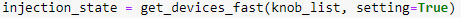 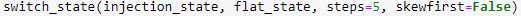 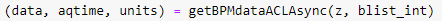 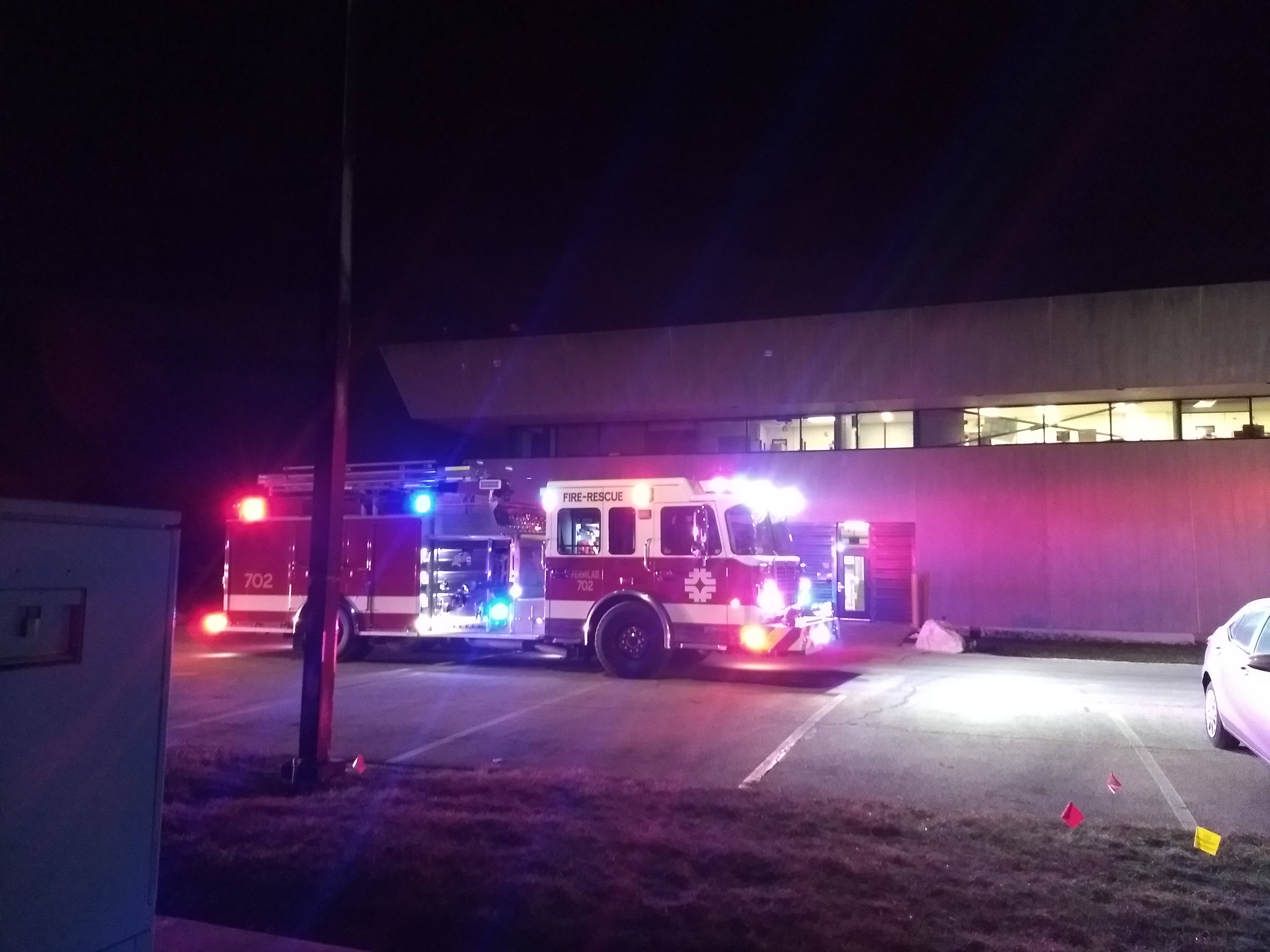 10
6/10/2019
N. Kuklev | IOTA/FAST CM – IOTA Instrumentation
Readout + control
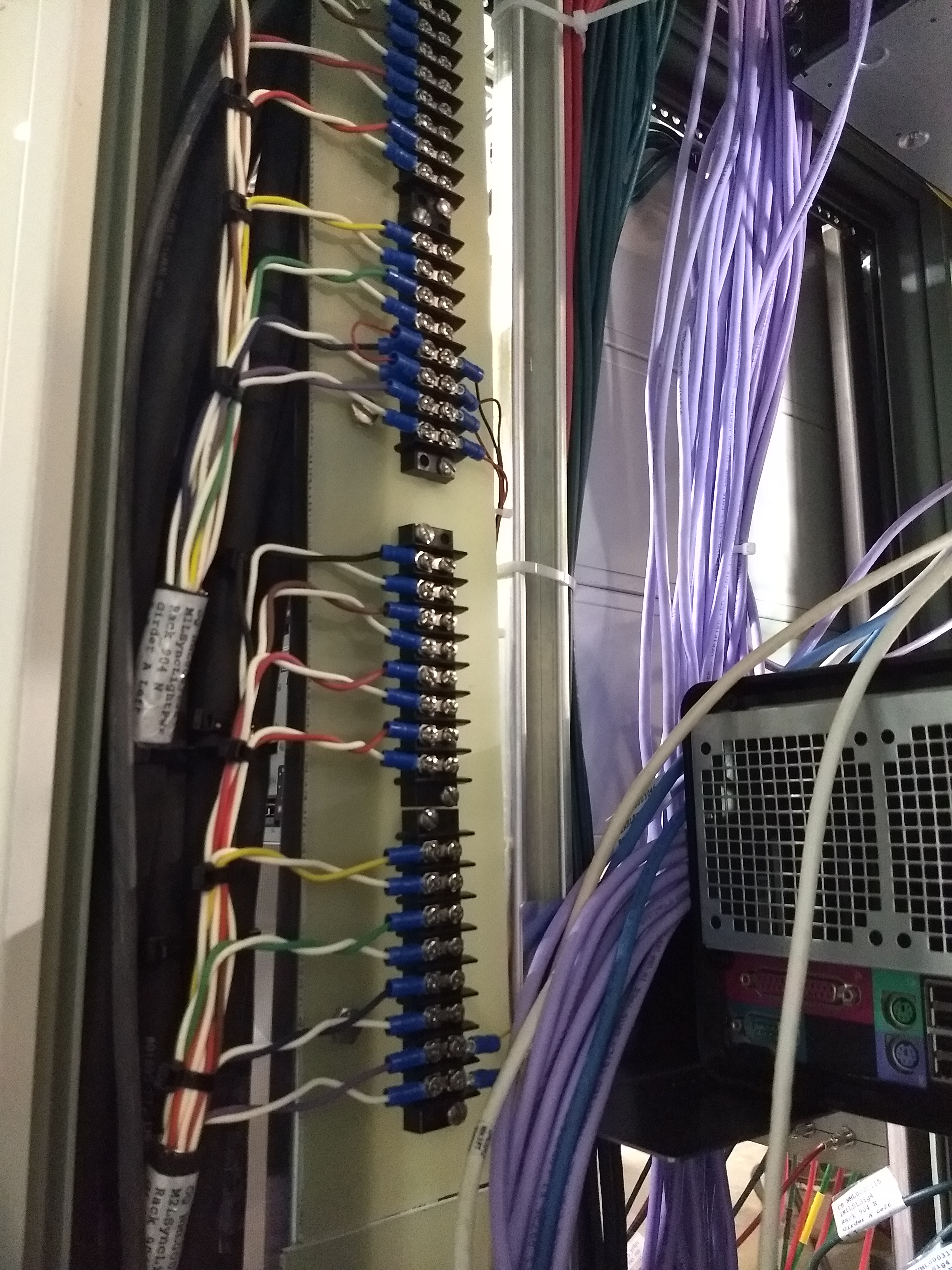 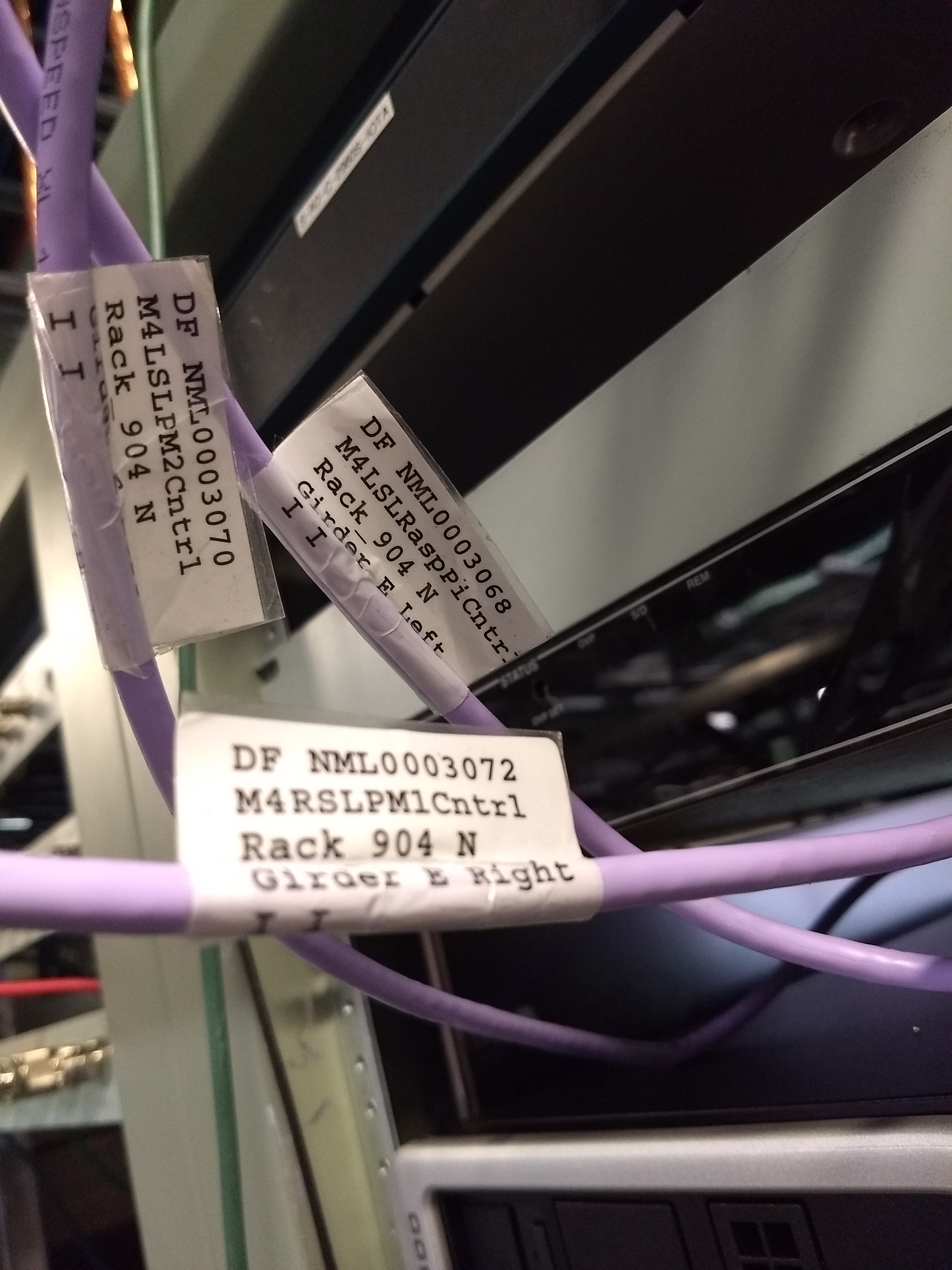 Spare cables of all varieties
Heliax/RG58 (coax)/HV/mystery
Ethernet + PoE + fiber
AC/DC power up to few kW
(Most) are labeled!

Internal network w/ control room access
Can provision devices internally instantly
Or more permanently in a few hours, accessible from anywhere via VPN

Portable networked scopes anddigitizers available
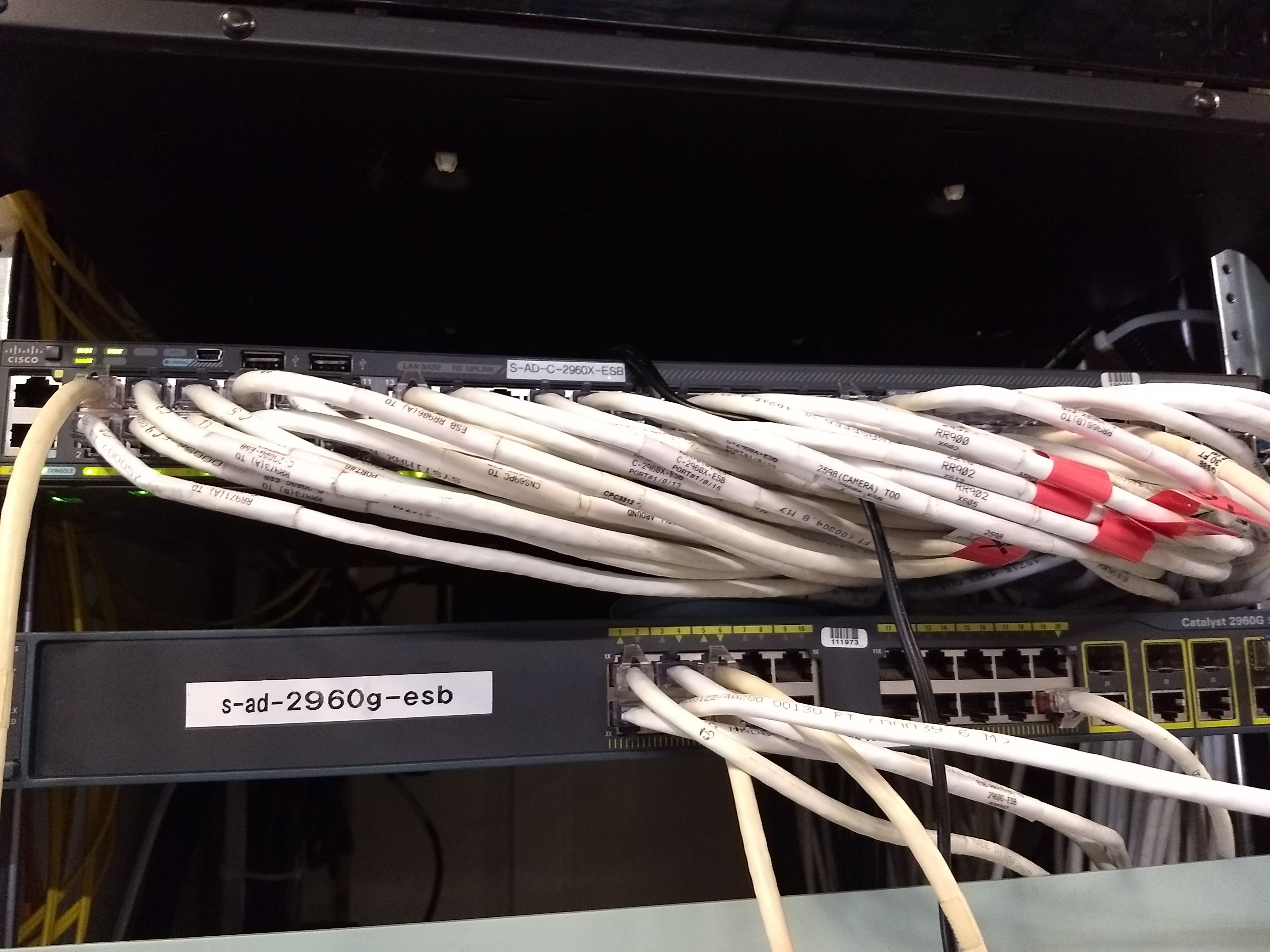 11
6/10/2019
N. Kuklev | IOTA/FAST CM – IOTA Instrumentation
Outline
IOTA ring – geometry and design

Control and readout

Devices
BPMs
Sync-Light – cameras + PMTs
WCM/DCCT/other
BYOD
12
6/10/2019
N. Kuklev | IOTA/FAST CM – IOTA Instrumentation
BPMs
21 electrostatic button BPMs









Turn-by-turn or orbit (averaging) modes
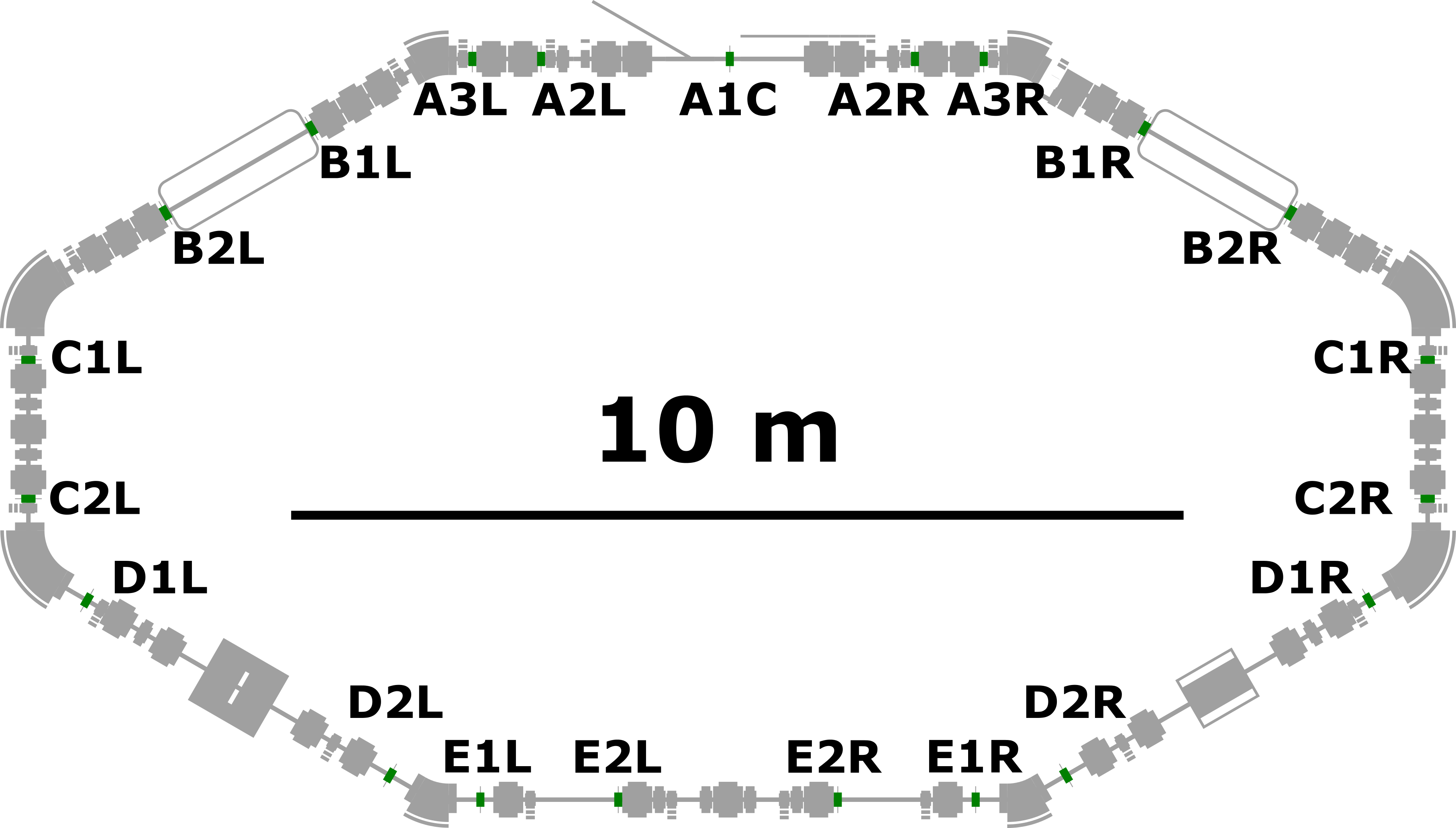 13
6/10/2019
N. Kuklev | IOTA/FAST CM – IOTA Instrumentation
BPMs
Modular design, analog front-end + 250MS/s digitizers
Equivalent to modern commercial ones, like Libera Brilliance+








Can feed/fan out signals to your own readout
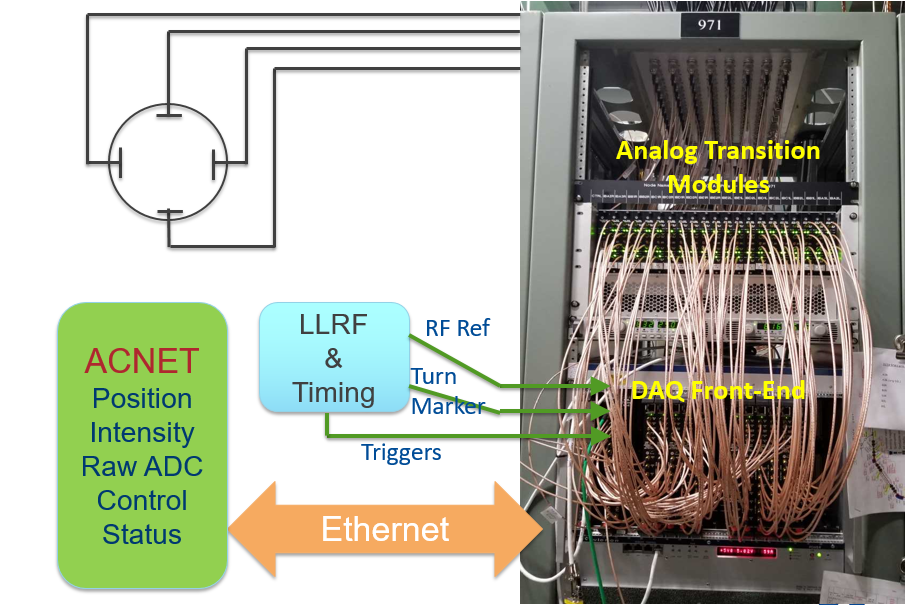 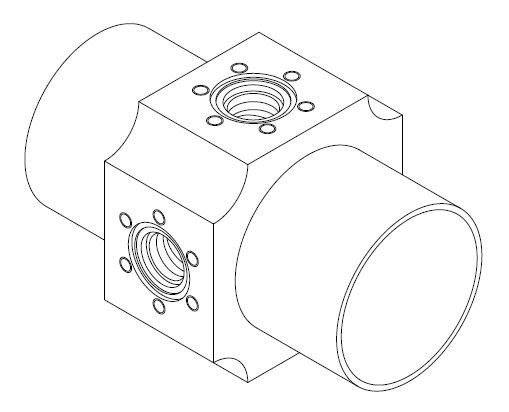 14
6/10/2019
N. Kuklev | IOTA/FAST CM – IOTA Instrumentation
BPMs
During run 1, it had a number of quirks
Linearity
Random reboots/hangs

Performance was current/drift dependent
Sufficient for tune measurements, but not LOCO

Many lessons learned, expect major improvements in run 2
Advantage in having experts on site for support
15
6/10/2019
N. Kuklev | IOTA/FAST CM – IOTA Instrumentation
BPMs
Key (upgraded) specs for users:
GigE readout (<<1s)
8k+ turns
<100um TBT
<10um ORM
Good linearity (or high sensitivity)
Fully integrated into control system
‘Just works’
16
6/10/2019
N. Kuklev | IOTA/FAST CM – IOTA Instrumentation
Sync-Light
Each main bend has a base station with optics + camera
A variety of addons are installed – PMTs, diodes, etc.
Many parts custom CNC/3D printed 
But all optics and mounting standard
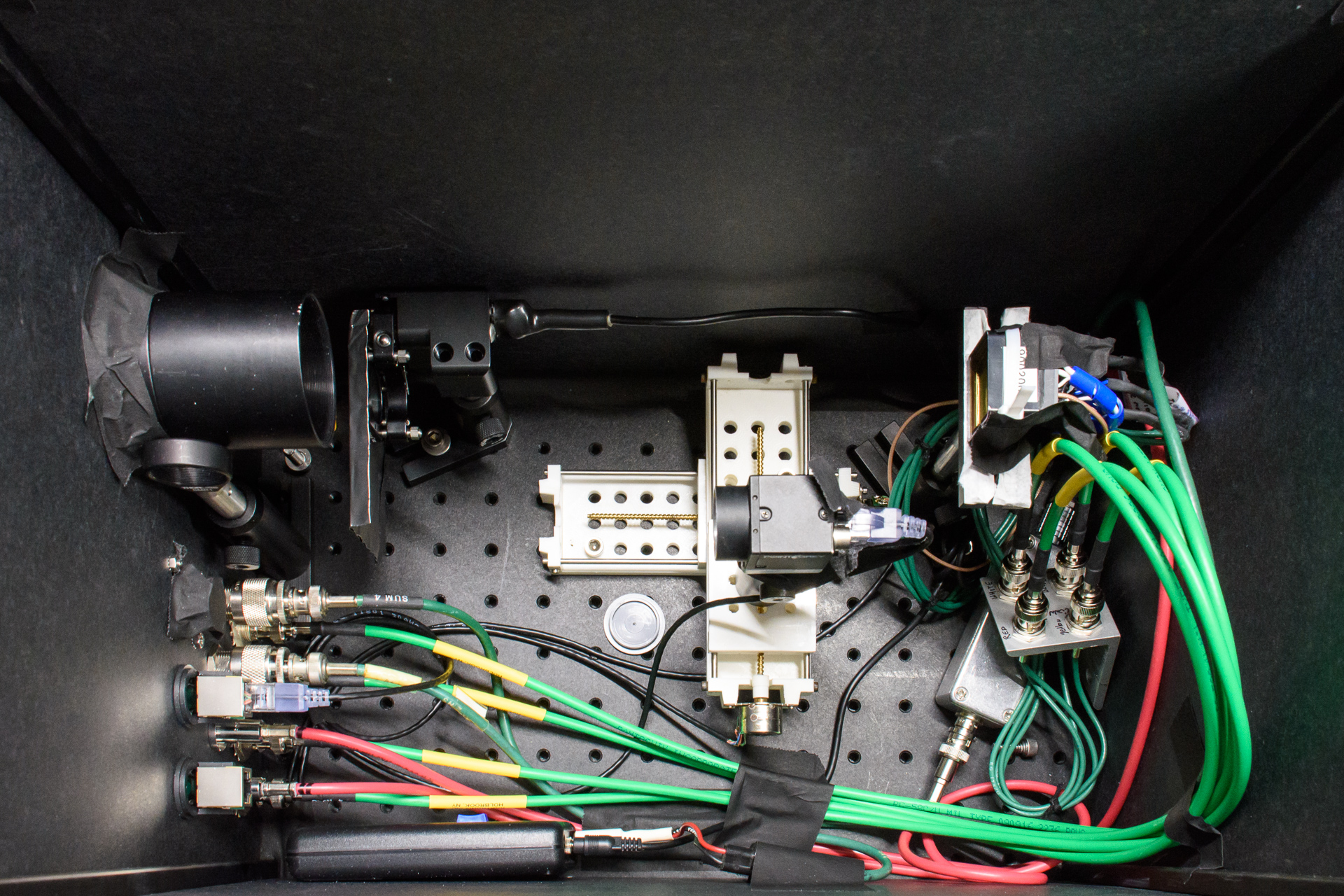 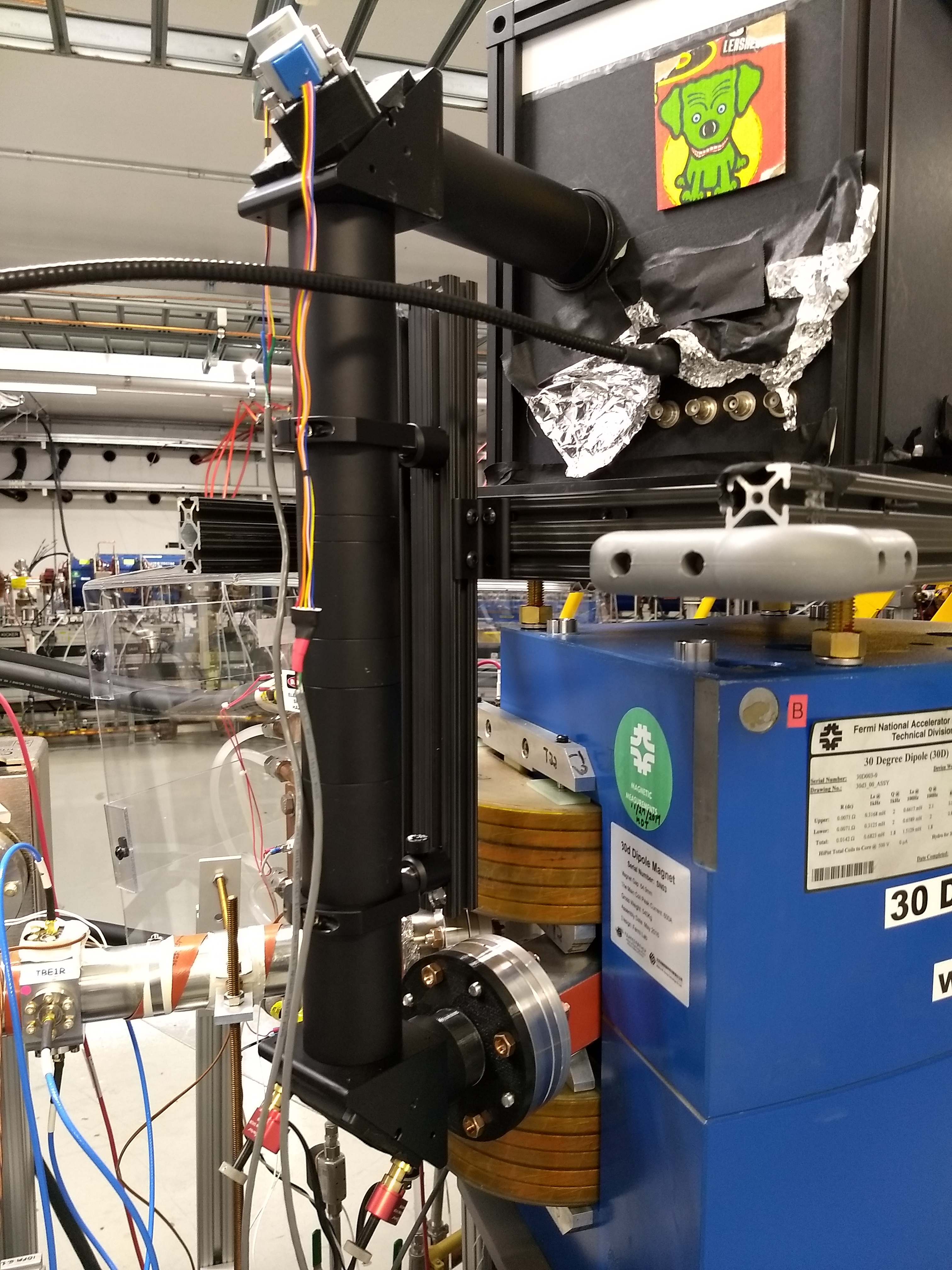 G. Stancari
Dog is listed as mission critical
Multi-anode PMT as a turn-by-turn BPM
17
6/10/2019
N. Kuklev | IOTA/FAST CM – IOTA Instrumentation
Sync-Light
Live control room readout through DAQ server cluster
Direct to disk saving and remote access







Exquisite precision for orbit measurement, <100nm statistical
Strongest constraints on LOCO
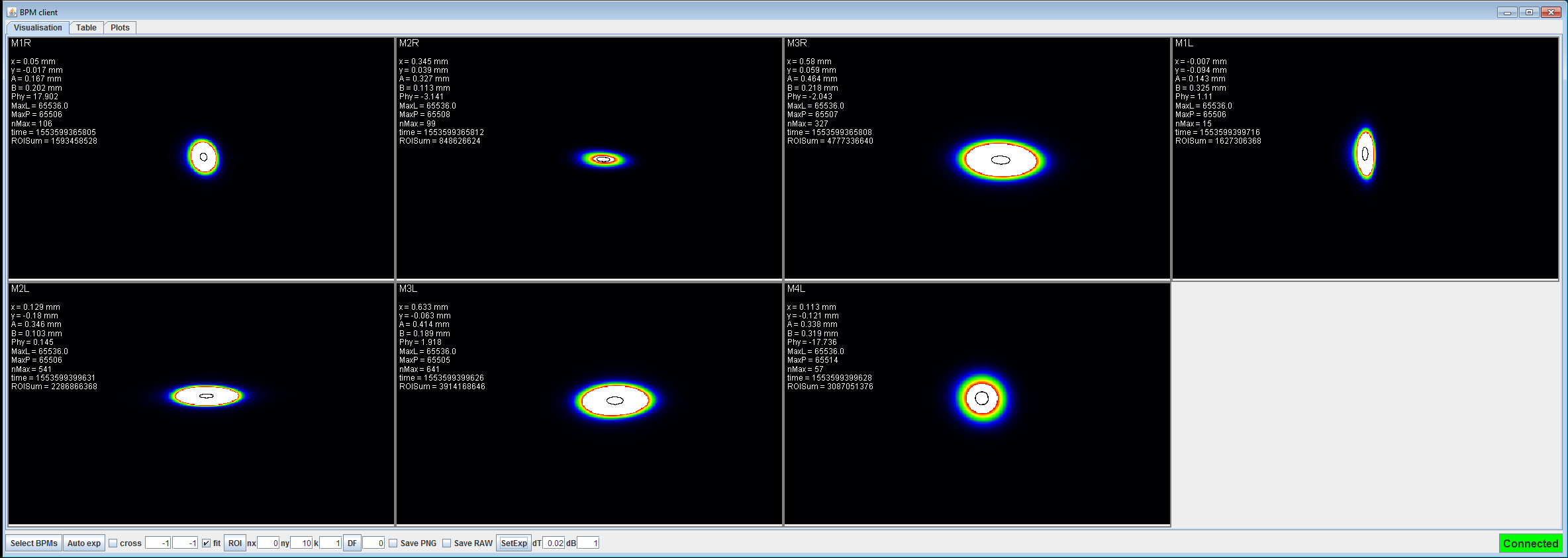 18
6/10/2019
N. Kuklev | IOTA/FAST CM – IOTA Instrumentation
Sync-Light
Dynamic range from mA to single electron
PMT
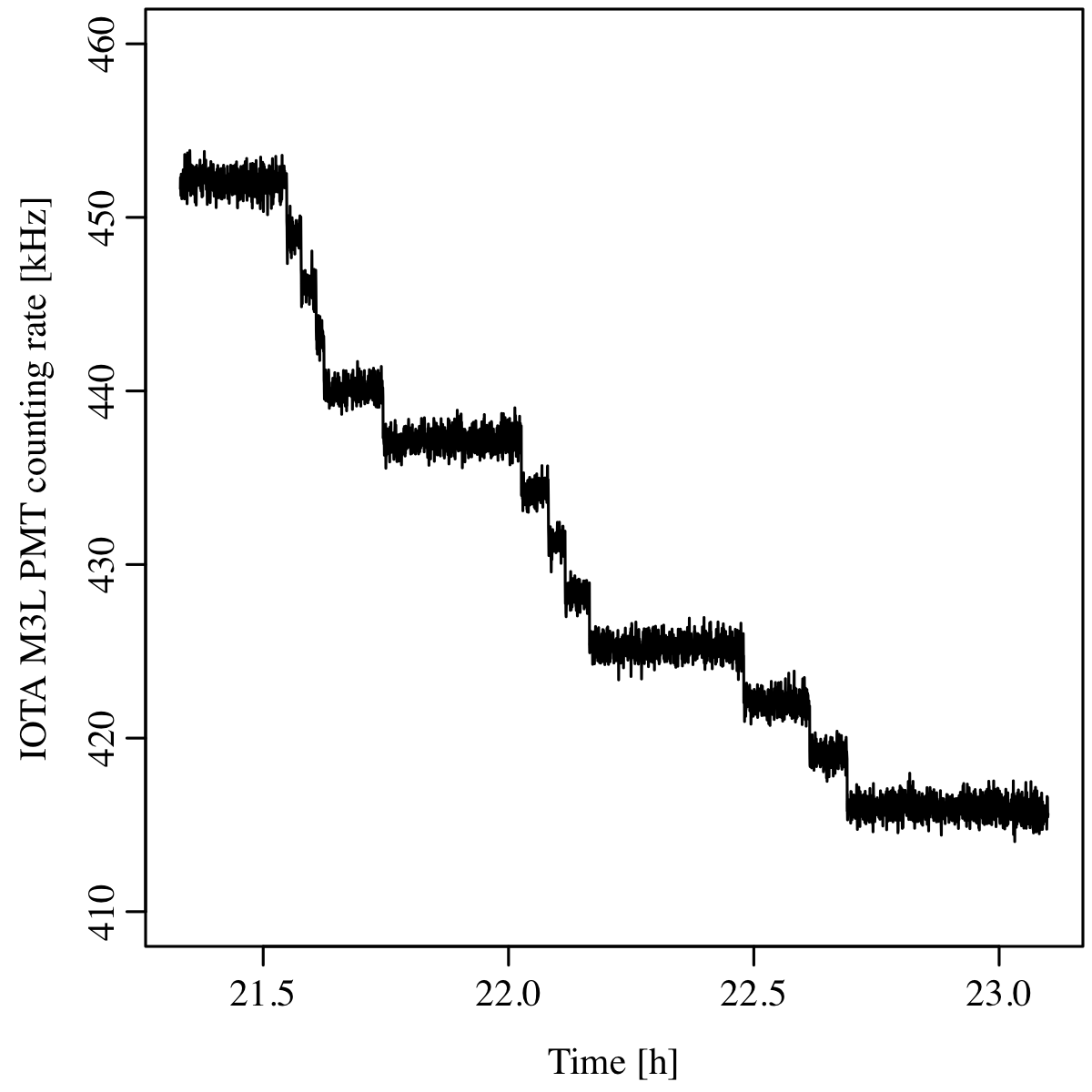 G. Stancari
Camera
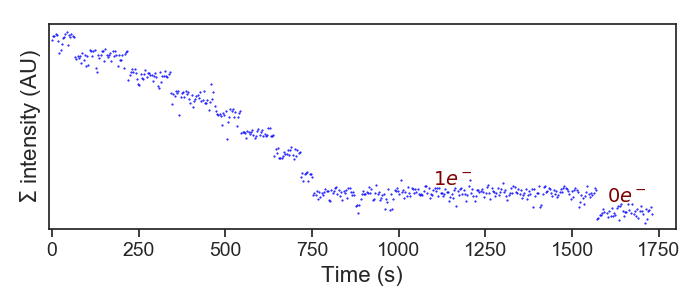 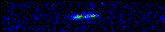 A. Romanov
19
6/10/2019
N. Kuklev | IOTA/FAST CM – IOTA Instrumentation
Sync-Light
Extensions to low-emittance beams (slits/polarizers)
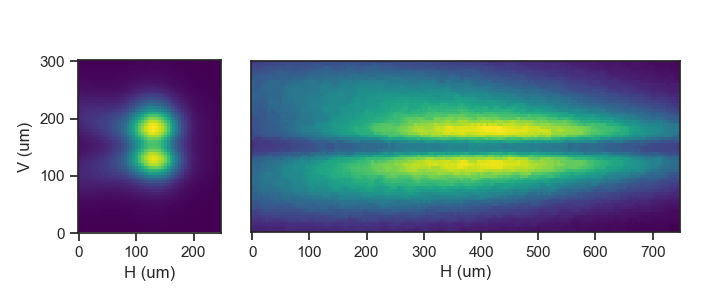 20
6/10/2019
N. Kuklev | IOTA/FAST CM – IOTA Instrumentation
Sync-Light
Can focus on different sources (edge interference)
Can use for insert alignment (OSC)
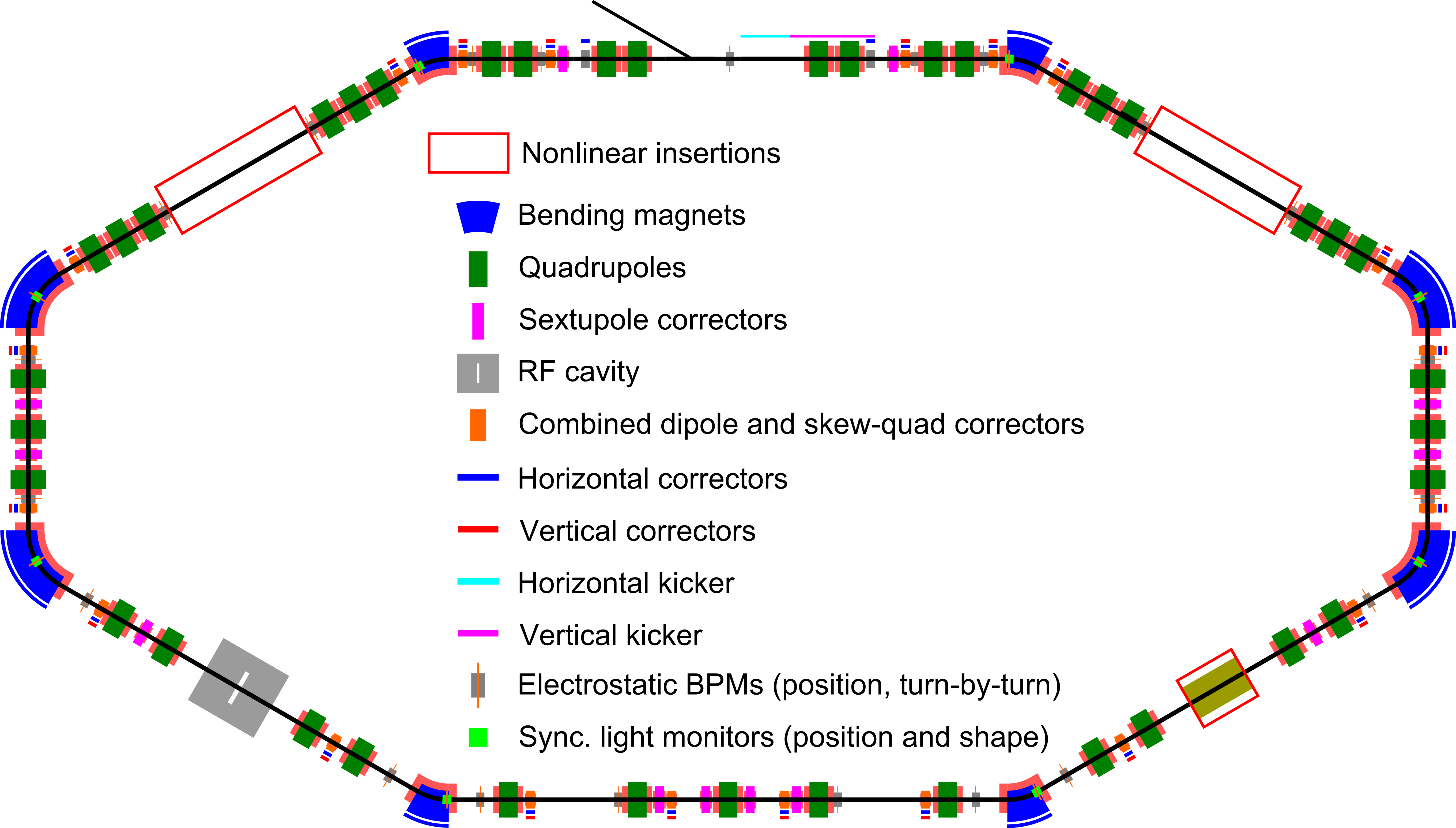 21
6/10/2019
N. Kuklev | IOTA/FAST CM – IOTA Instrumentation
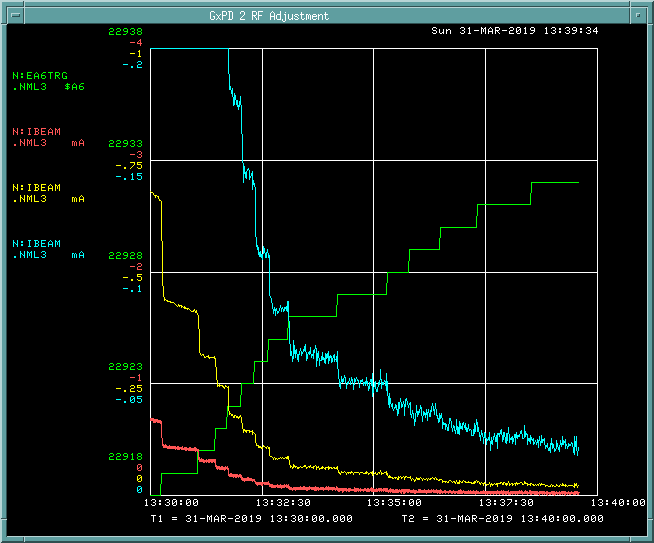 DCCT/WCM/other
DCCT for current measurements
Noisy, improvements in progress


WCM 
Can be used for longitudinalprofile measurements, findingbucket loading 

Beam loss monitors
Never tripped, no hotspots
They silently judge bad injections
50uA current, with 3-5uA noise
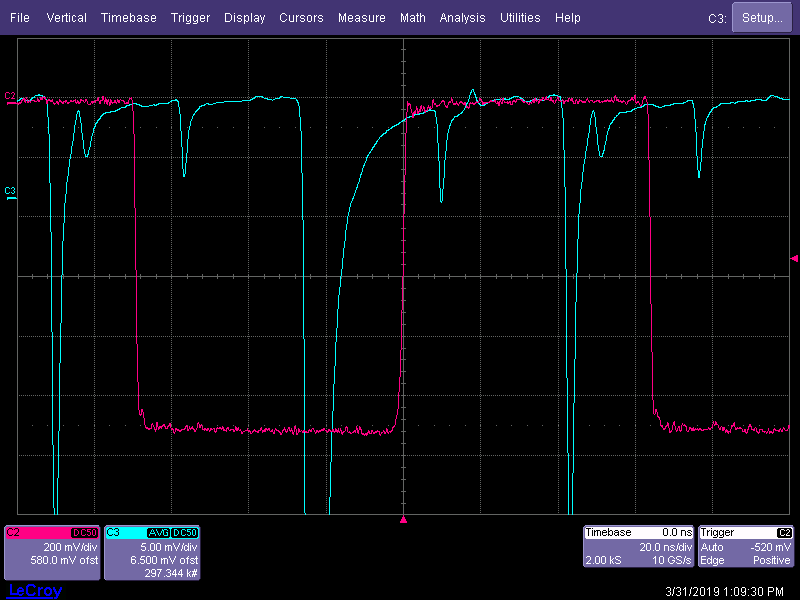 Hitchhiker
Main bucket
22
6/10/2019
N. Kuklev | IOTA/FAST CM – IOTA Instrumentation
BYOD
Many things can be changed quickly for custom devices
Case studies: edge radiation and undulator fluctuations
Both experiments took over a single SL station
Installed within a day, most prep work beforehand
Easy access for alignment and fixes (~60 mins beam to beam)
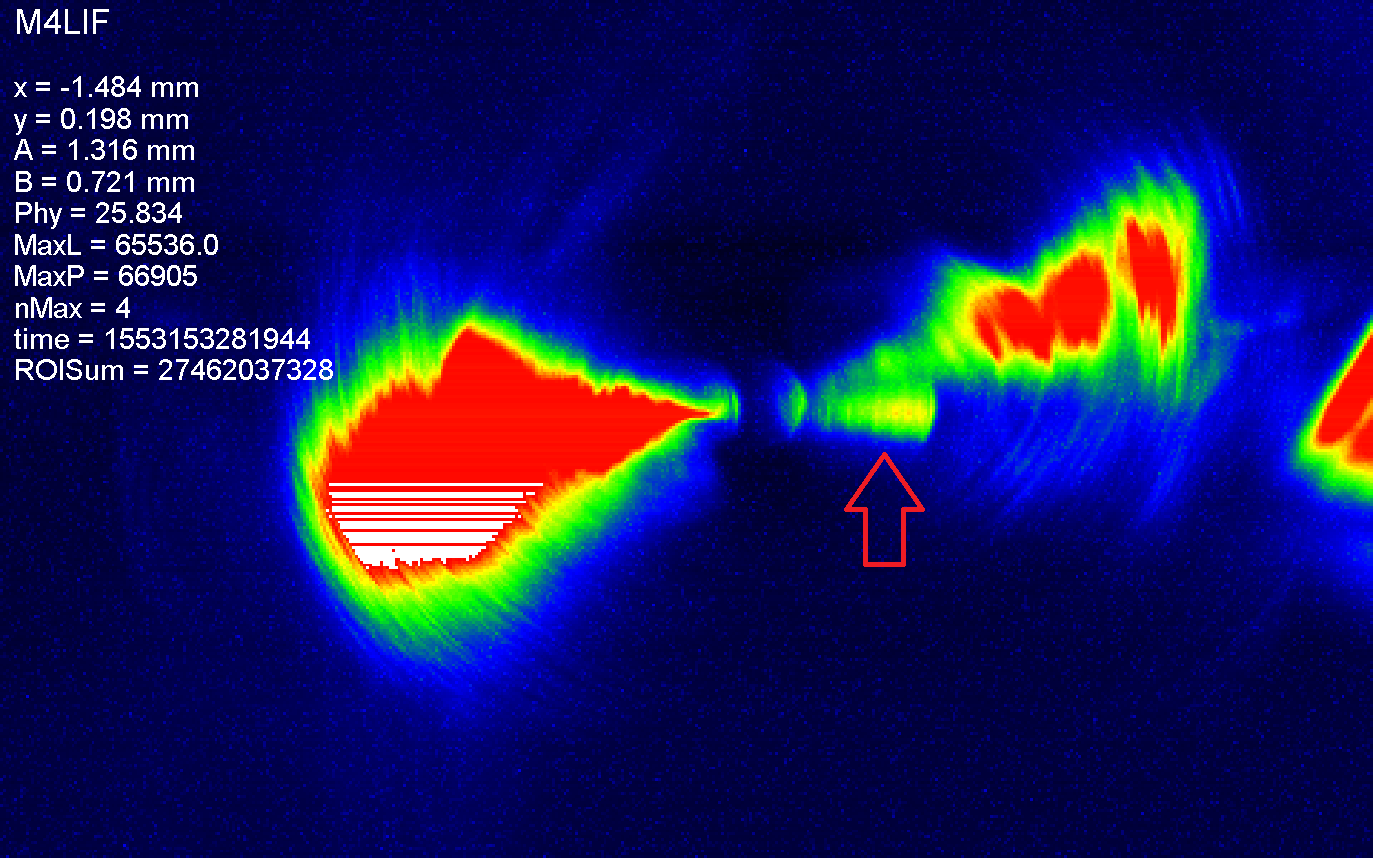 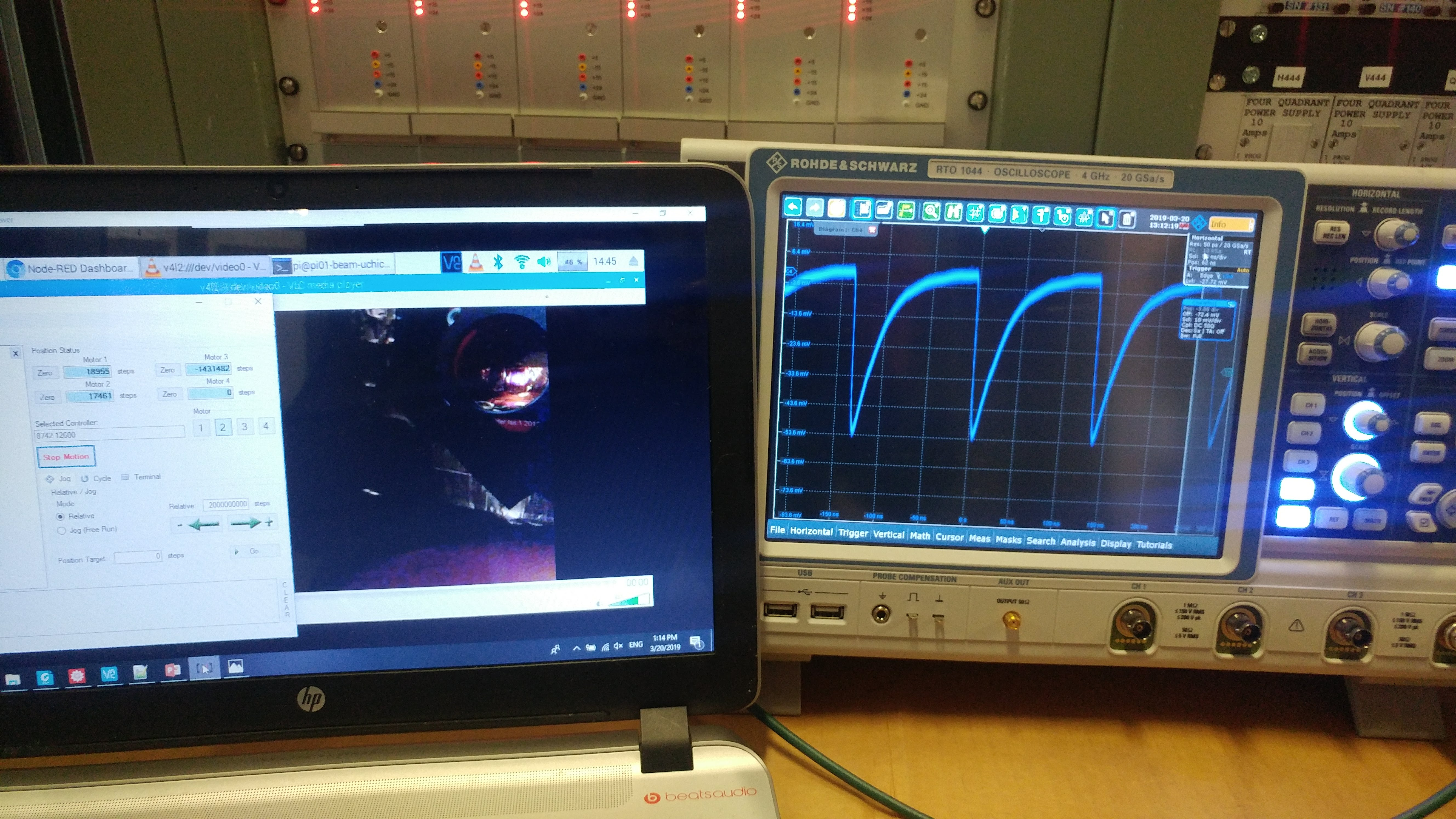 I. Lobach
“Perhaps we have stared too long at this abyss.”
	Brendan O’Shea, SLAC, 2019
23
6/10/2019
N. Kuklev | IOTA/FAST CM – IOTA Instrumentation
Summary
IOTA is a flexible research ring, with flexible instrumentation

All basic capabilities are there – X/Y/Z profile/TBT position, current, losses, etc.

For custom devices, there is info/models for remote design and simulations, to optimize on-site time for actual data collection

Have an idea? Ask!
24
6/10/2019
N. Kuklev | IOTA/FAST CM – IOTA Instrumentation